2. İslam İnanç Esaslarının Özellikleri
Neler öğreneceğiz?
İslam’ın inanç esaslarının özelliklerini ayet ve hadisler ışığında analiz eder.
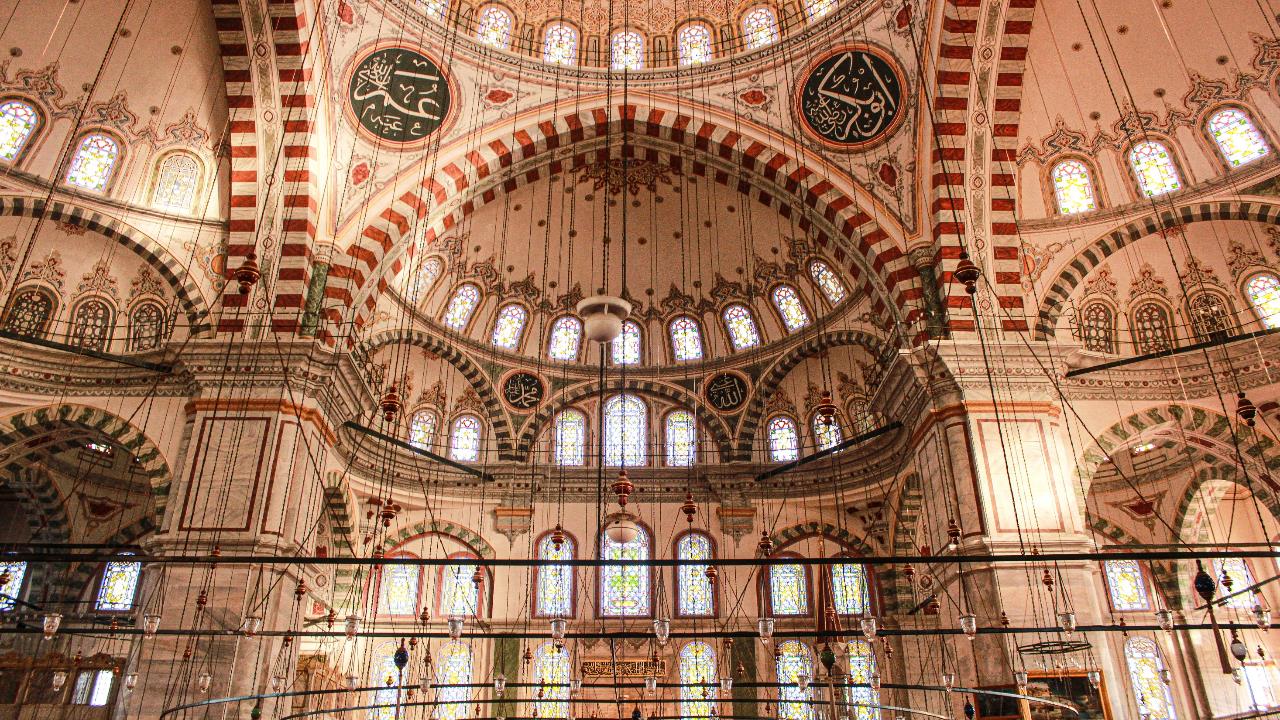 İslam inanç esasları ifadesinden ne anlıyorsunuz? Nelerdir bunlar?
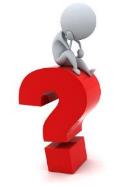 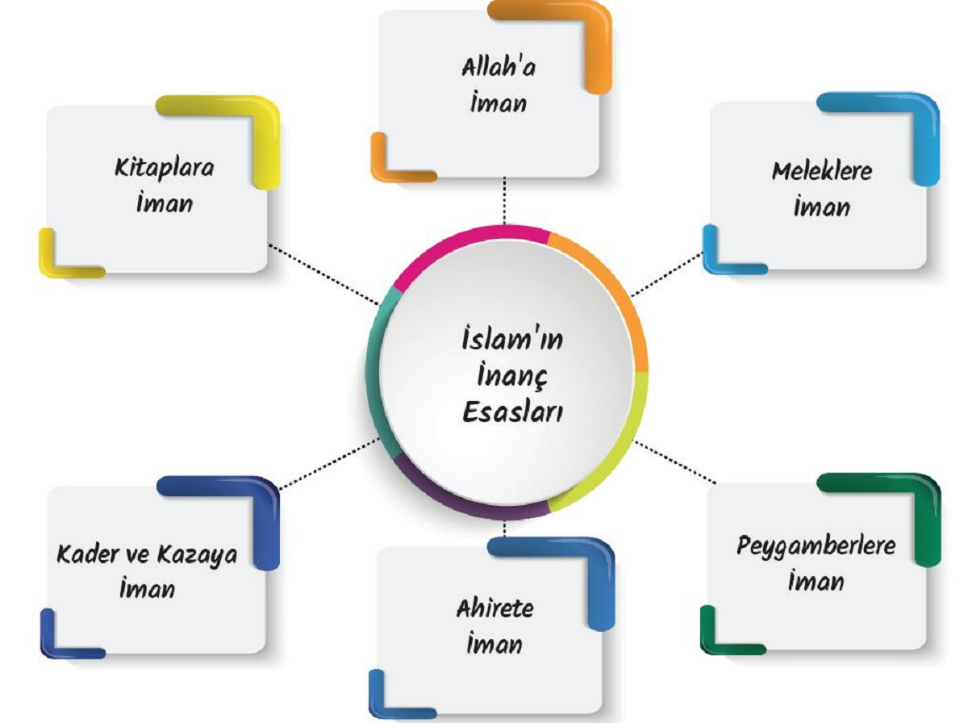 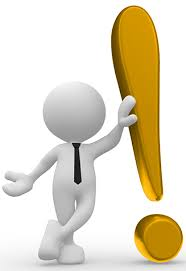 1
İman esaslarında zorlama yoktur.
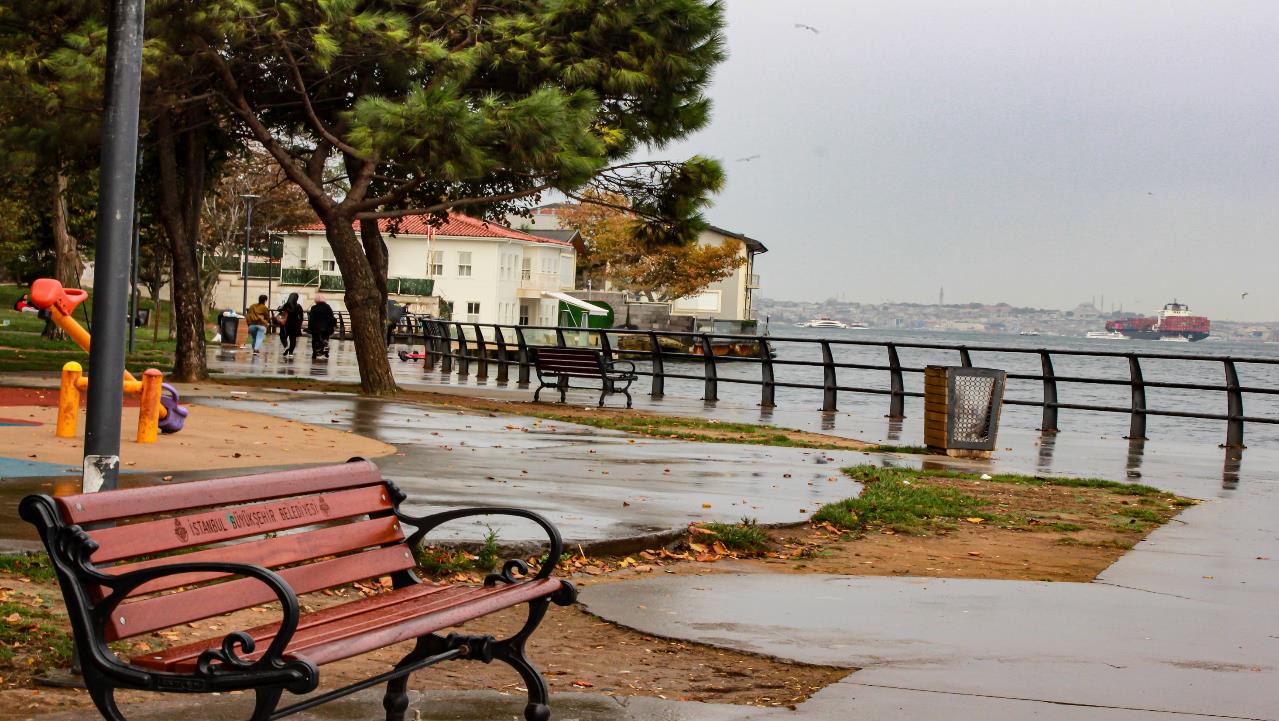 İslam’ın özü samimiyet, içtenlik ve Allah (c.c.) rızasına dayanır. Zorlamanın söz konusu olduğu durumda samimiyet kalkar, riya ve gösteriş ortaya çıkar.
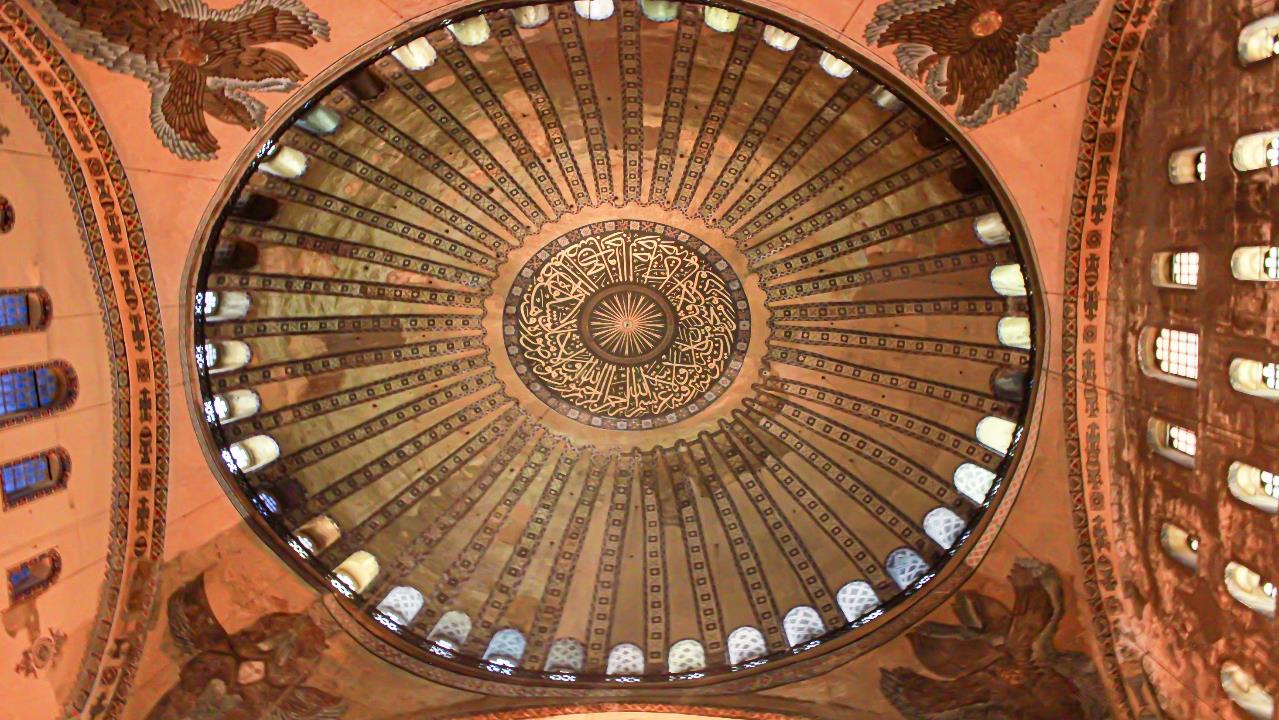 قُلْ اٰمِنُوا بِه۪ٓ اَوْ لَا تُؤْمِنُواۜ
De ki: Siz ona inanın veya inanmayın. (İsrâ, 107)
وَقُلِ الْحَقُّ مِنْ رَبِّكُمْ فَمَنْ شَٓاءَ فَلْيُؤْمِنْ وَمَنْ شَٓاءَ فَلْيَكْفُرْۙ
Ve de ki: Gerçek, rabbinizden gelendir. Artık dileyen iman etsin dileyen inkâr etsin. (Kehf, 29)
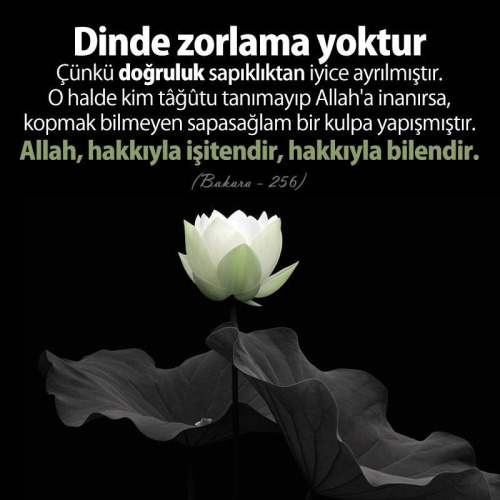 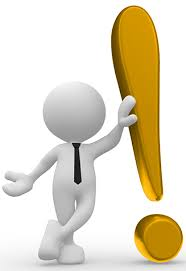 2
İslam’ın iman esasları değişmez ve sabittir.
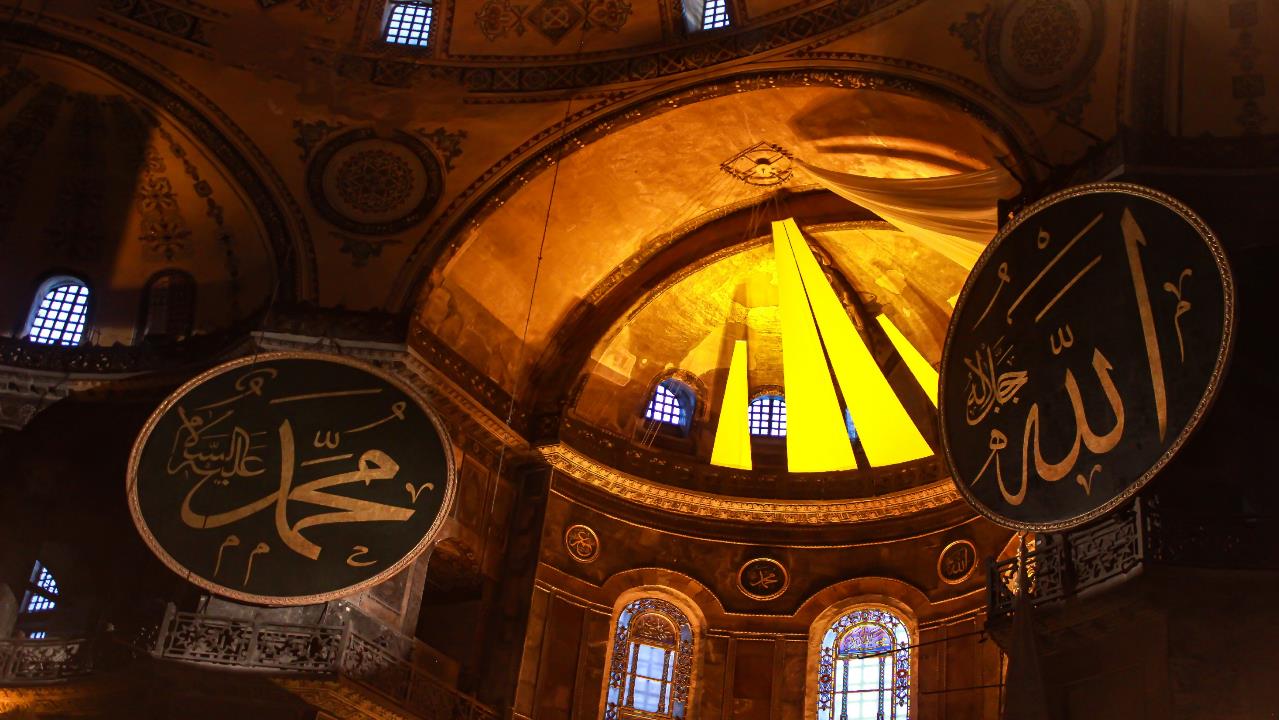 Zamana, mekâna, kişi ve toplumlara göre değişmez. Ezeli ve ebedi gerçekler olarak inanılır.
O, Nûh’a buyurduklarını, sana vahyettiklerimizi, İbrâhim’e, Mûsâ’ya ve Îsâ’ya buyurduklarımızı size din kıldı ki o dini ayakta tutasınız, o konuda ayrılığa düşmeyesiniz. (Şûrâ, 13)
شَرَعَ لَكُمْ مِنَ الدّ۪ينِ مَا وَصّٰى بِه۪ نُوحاً وَالَّـذ۪ٓي اَوْحَيْنَٓا اِلَيْكَ وَمَا وَصَّيْنَا بِه۪ٓ اِبْرٰه۪يمَ وَمُوسٰى وَع۪يسٰٓى اَنْ اَق۪يمُوا الدّ۪ينَ وَلَا تَتَفَرَّقُوا ف۪يهِۜ
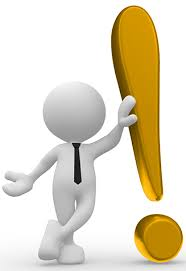 3
İslam’ın iman esasları bir bütündür, bölünme kabul etmez.
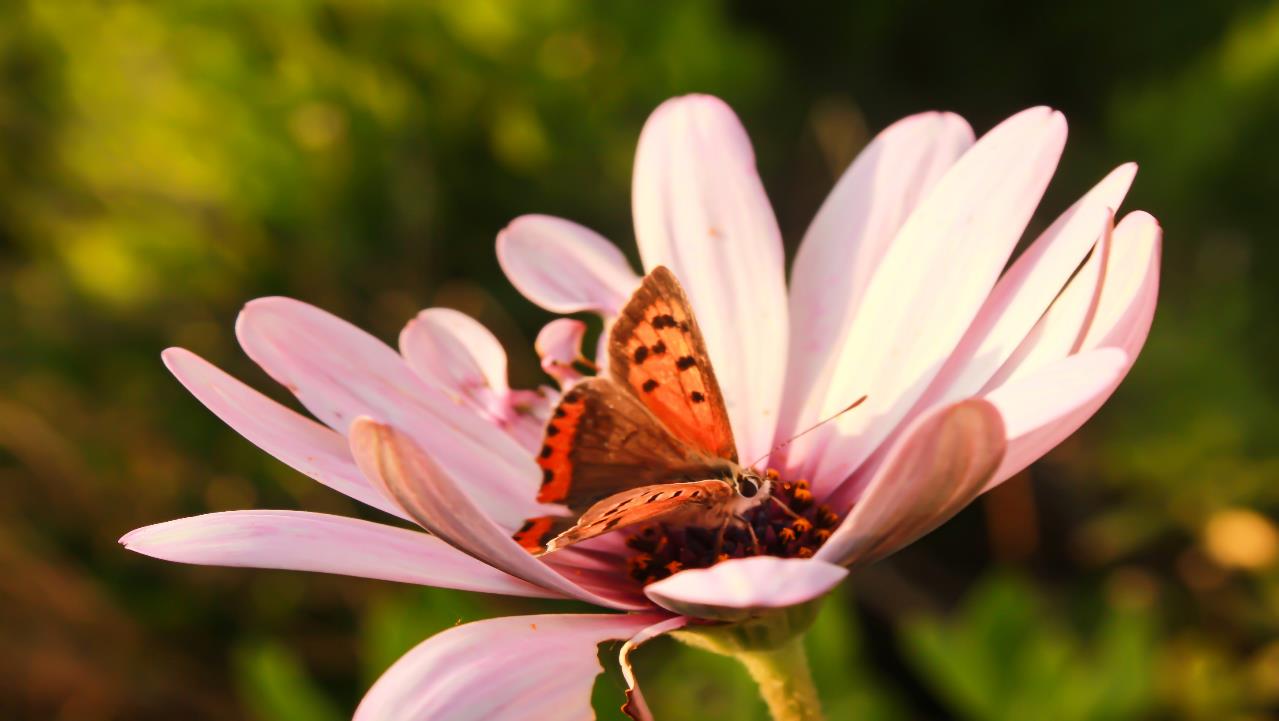 İman esaslarının tamamı birbiriyle bağlantılı olduğu için biri inkar edildiğinde diğerleri de inkar edilmiş olacak.
Yoksa siz kitabın bir kısmına inanıp bir kısmını inkâr mı ediyorsunuz? İçinizden bu şekilde davranan birinin dünya hayatındaki cezası ancak rezil rüsvâ olmaktır; kıyamet gününde ise onlar azabın en şiddetlisine itilirler. Allah sizin yapmakta olduğunuzdan habersiz değildir. (Bakara, 85)
اَفَتُؤْمِنُونَ بِبَعْضِ الْكِتَابِ وَتَكْفُرُونَ بِبَعْضٍۚ فَمَا جَزَٓاءُ مَنْ يَفْعَلُ ذٰلِكَ مِنْكُمْ اِلَّا خِزْيٌ فِي الْحَيٰوةِ الدُّنْيَاۚ وَيَوْمَ الْقِيٰمَةِ يُرَدُّونَ اِلٰٓى اَشَدِّ الْعَذَابِۜ وَمَا اللّٰهُ بِغَافِلٍ عَمَّا تَعْمَلُونَ ﴿٨٥﴾
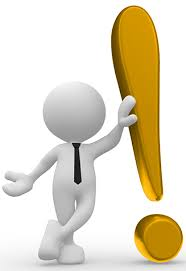 4
İslam’ın iman esasları açık ve sadedir.
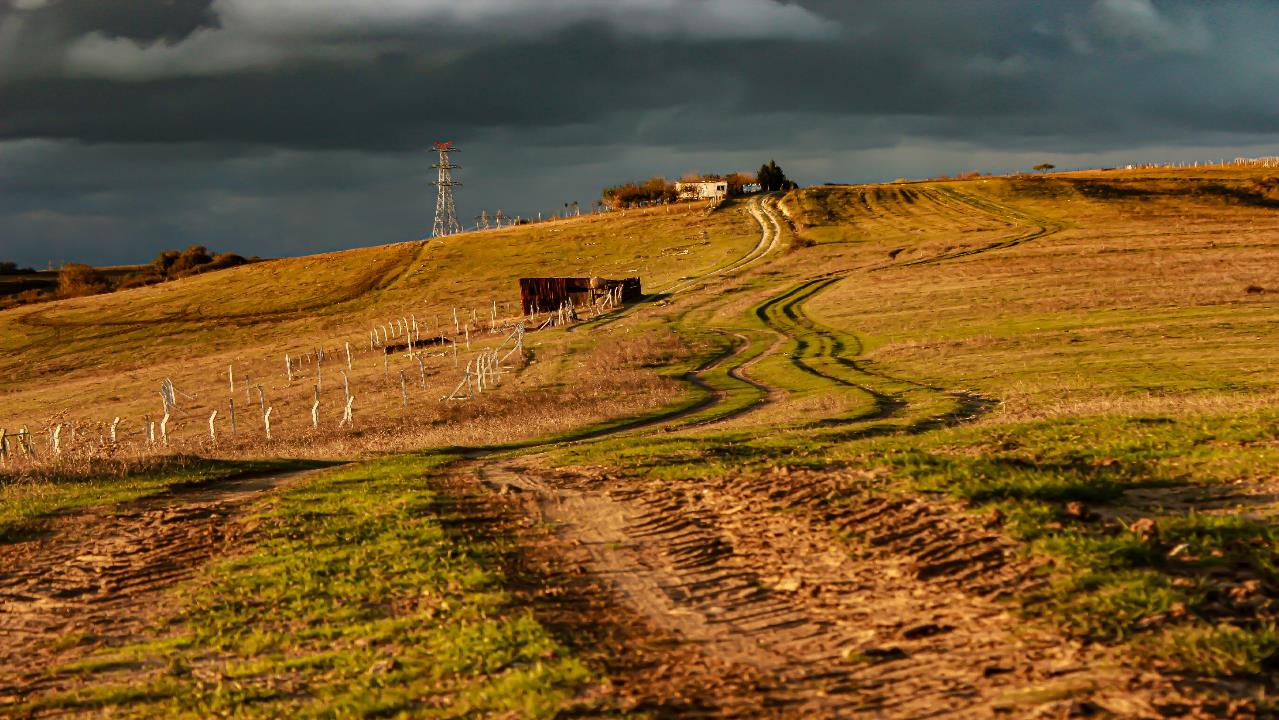 İman esaslarının yorumlanmasında bazı farklılıklar olsa da bu esaslar özünde herkesin anlayabileceği açıklıkta ve sadeliktedir.
https://www.youtube.com/watch?v=3yTqpZW3TBo
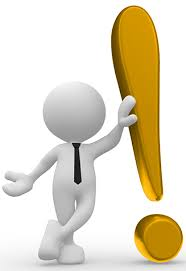 5
İslam’ın iman esasları kesin (yakin) bilgi verir, dogmatik değildir.
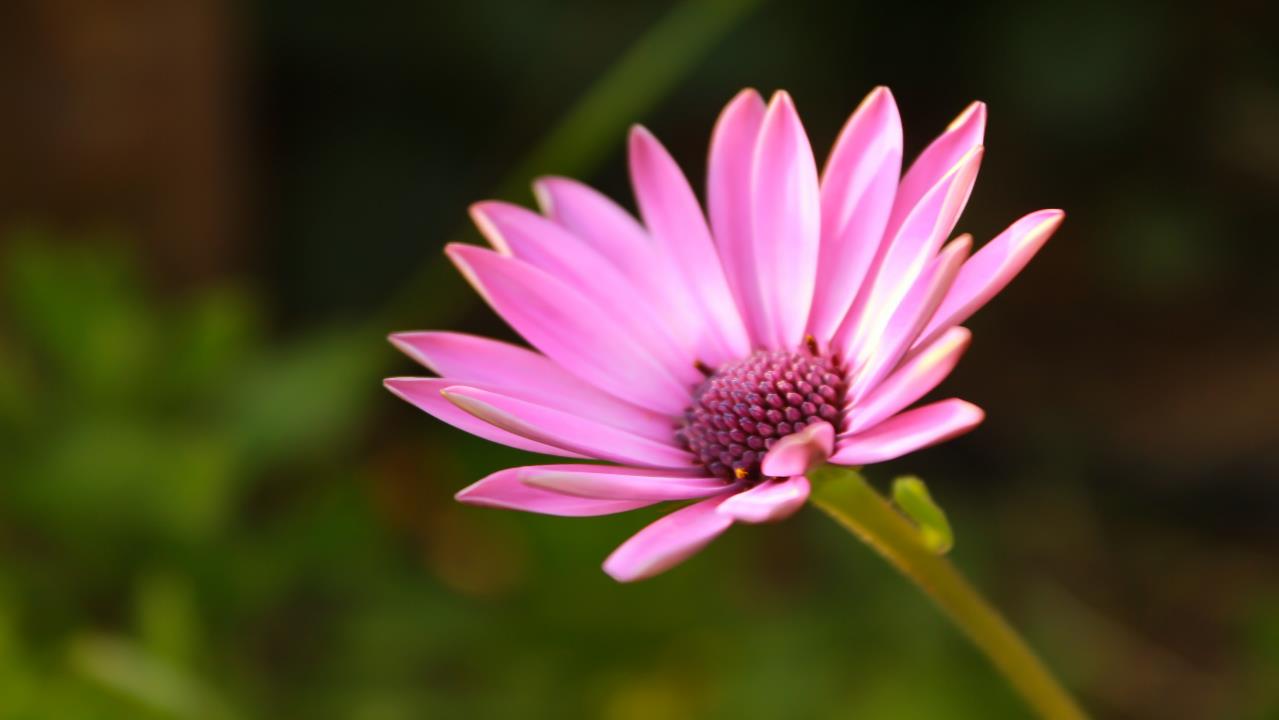 Kur’ân iman esaslarına körü körüne değil, bilerek inanılmasını ister.
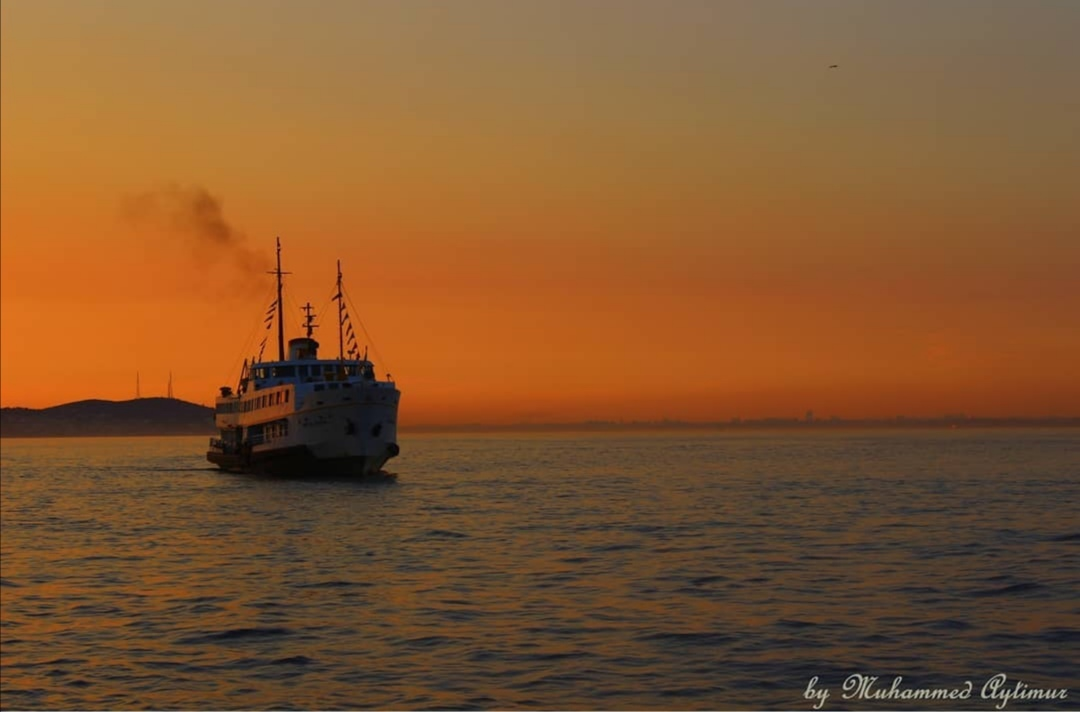 لَوْ كَانَ ف۪يهِمَٓا اٰلِهَةٌ اِلَّا اللّٰهُ لَفَسَدَتَاۚ فَسُبْحَانَ اللّٰهِ رَبِّ الْعَرْشِ عَمَّا يَصِفُونَ ﴿٢٢﴾
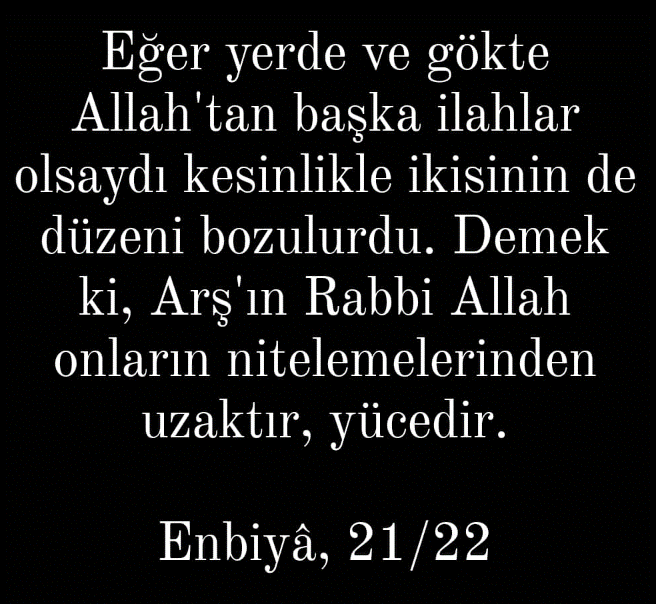 Yakin Bilgi?
Aksine ihtimal olmayan, şüphenin zıddı bir anlam taşıyan, yani kesinlik derecesinde yerleşmiş sağlam ve güvenilir bilgiye denir.
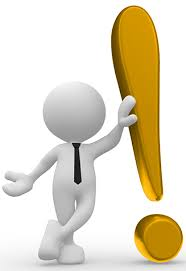 6
İslam’ın iman esasları insan fıtratına uygundur.
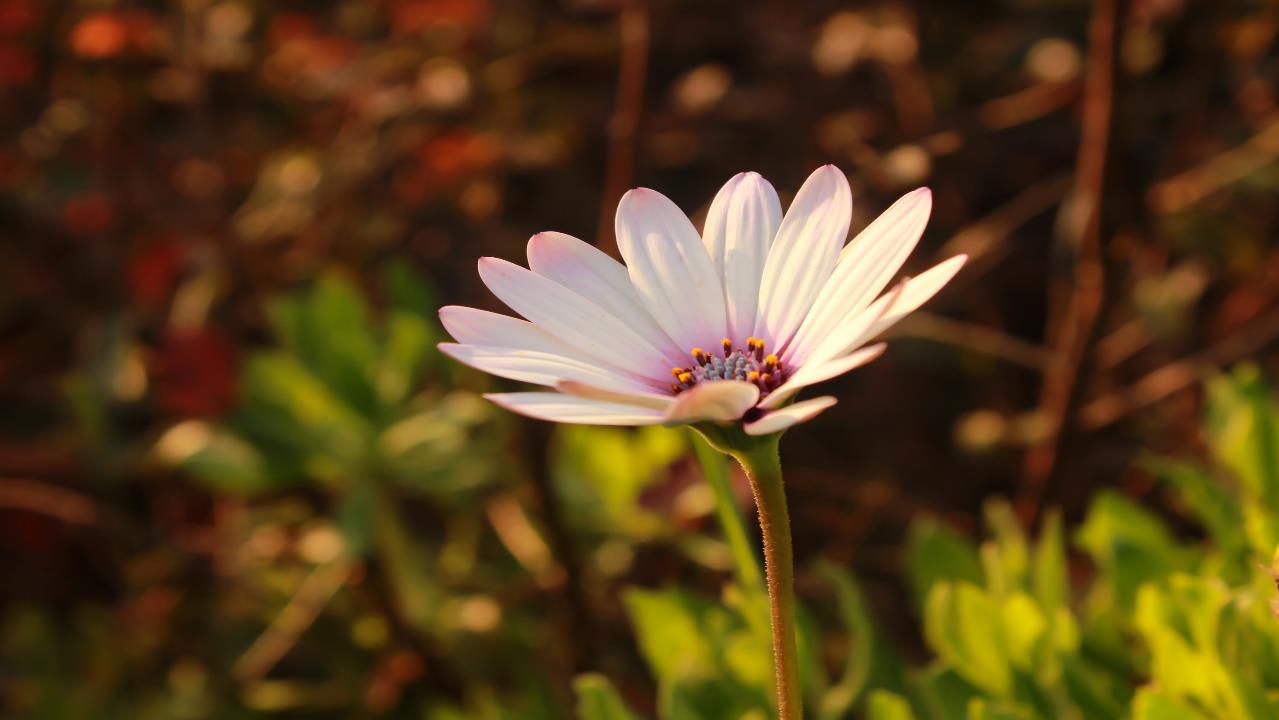 Günümüze kadar iman esaslarının hiçbiri ilme, akla, sağduyuya, vicdana aykırı olduğu konusunda ciddi bir itiraza uğramamıştır. Çünkü din fıtrata uygundur.
O halde sen hanîf olarak bütün varlığınla dine, Allah insanları hangi fıtrat üzere yaratmışsa ona yönel! Allah’ın yaratmasında değişme olmaz. İşte doğru din budur; fakat insanların çoğu bilmezler. (Rûm, 30)
فَاَقِمْ وَجْهَكَ لِلدّ۪ينِ حَن۪يفاًۜ فِطْرَتَ اللّٰهِ الَّت۪ي فَطَرَ النَّاسَ عَلَيْهَاۜ لَا تَبْد۪يلَ لِخَلْقِ اللّٰهِۜ ذٰلِكَ الدّ۪ينُ الْقَيِّمُۗ وَلٰكِنَّ اَكْثَرَ النَّاسِ لَا يَعْلَمُونَۗ ﴿٣٠﴾
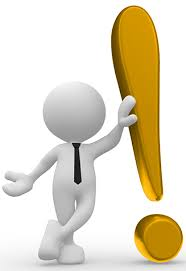 Sonuç olarak İslam’ın iman esasları Kur’ân-ı Kerîm’den ve sahih hadislerden çıkarılmıştır. Bütünlük arz eder.
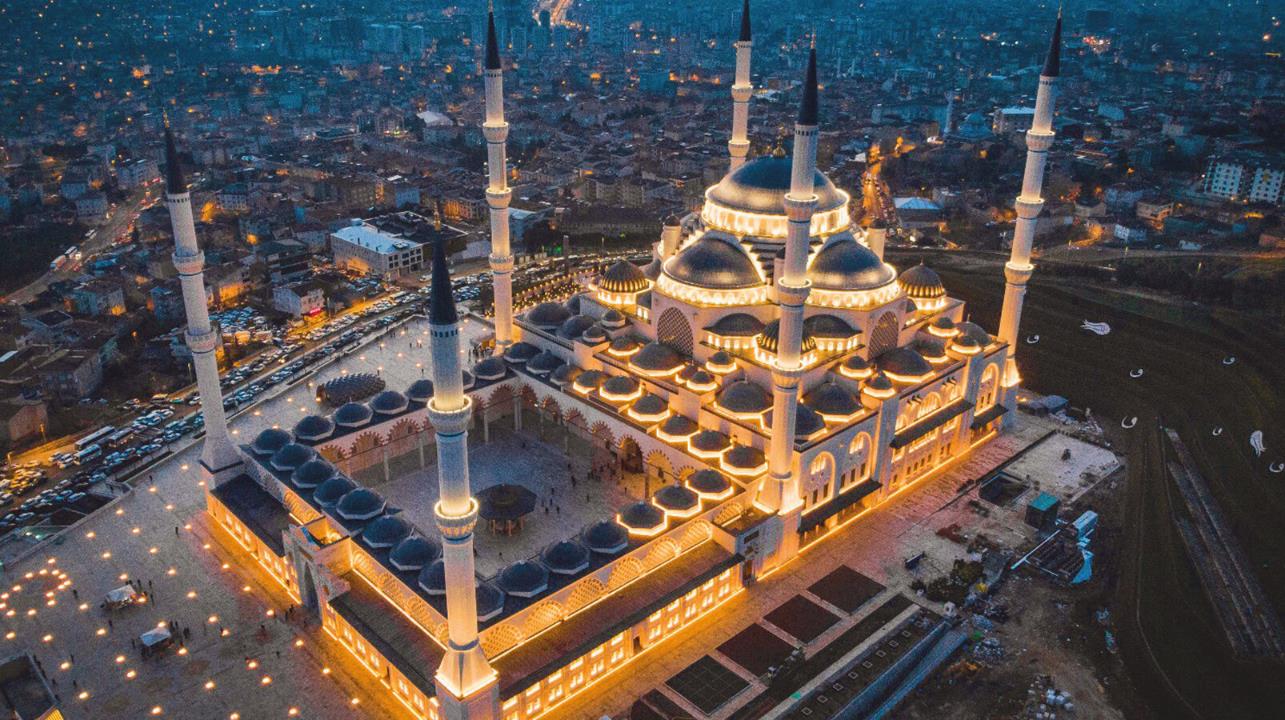 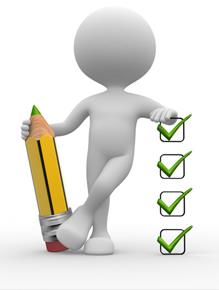 İmanın geçerli kabul olabilmesinin şartları
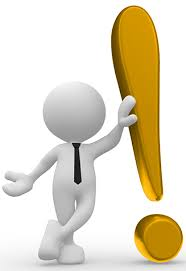 1
İmanda şüphe olmamalıdır. Şüphe ile iman bir arada bulunmaz.
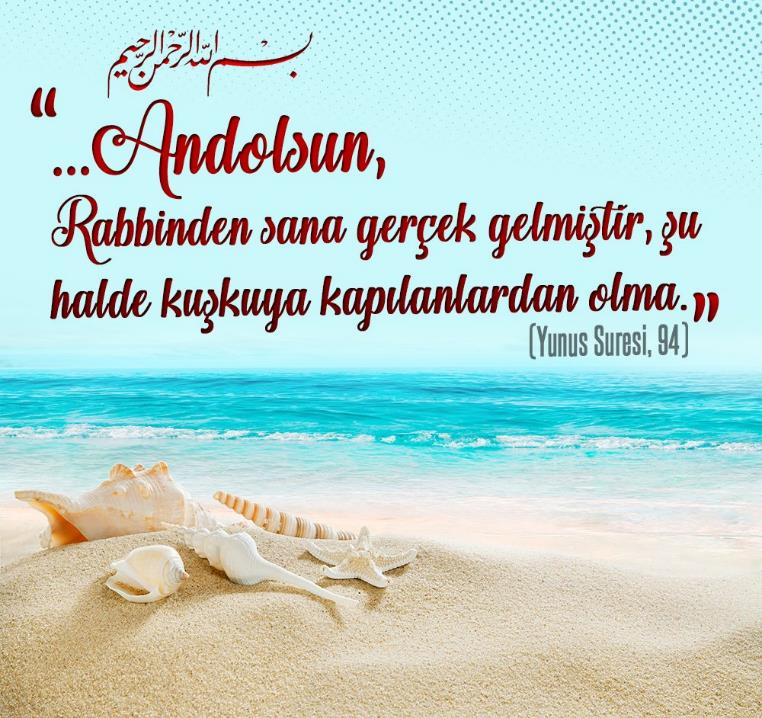 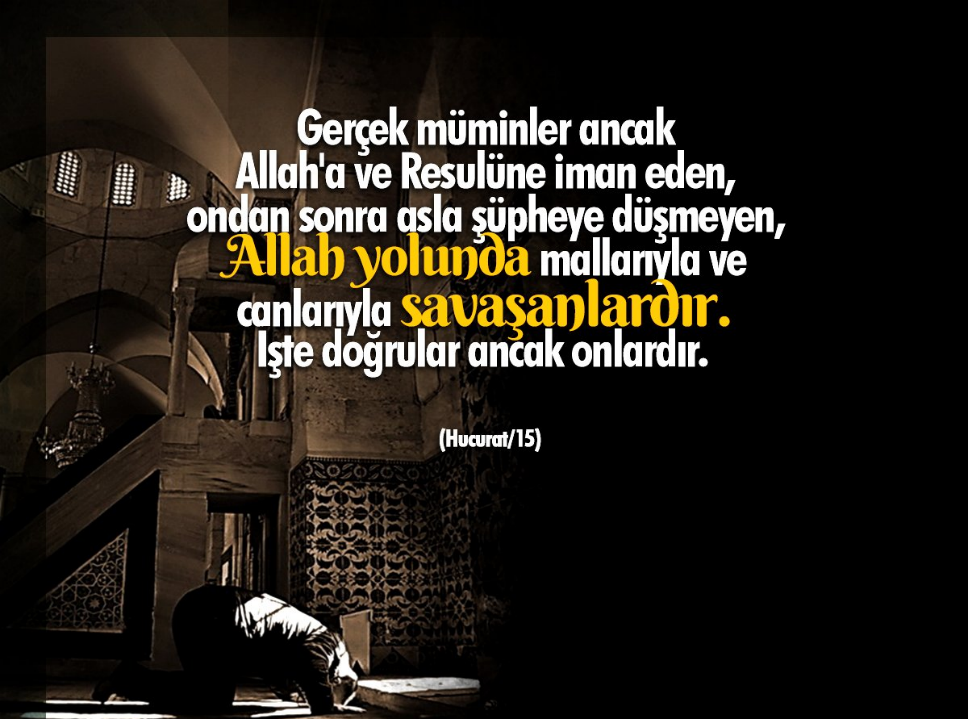 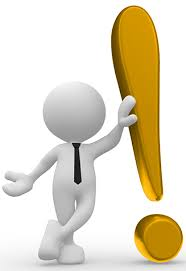 2
İman edilmesi gereken hususların hepsine inanılmalı, tamamı bir bütünlük içinde kabul edilmelidir.
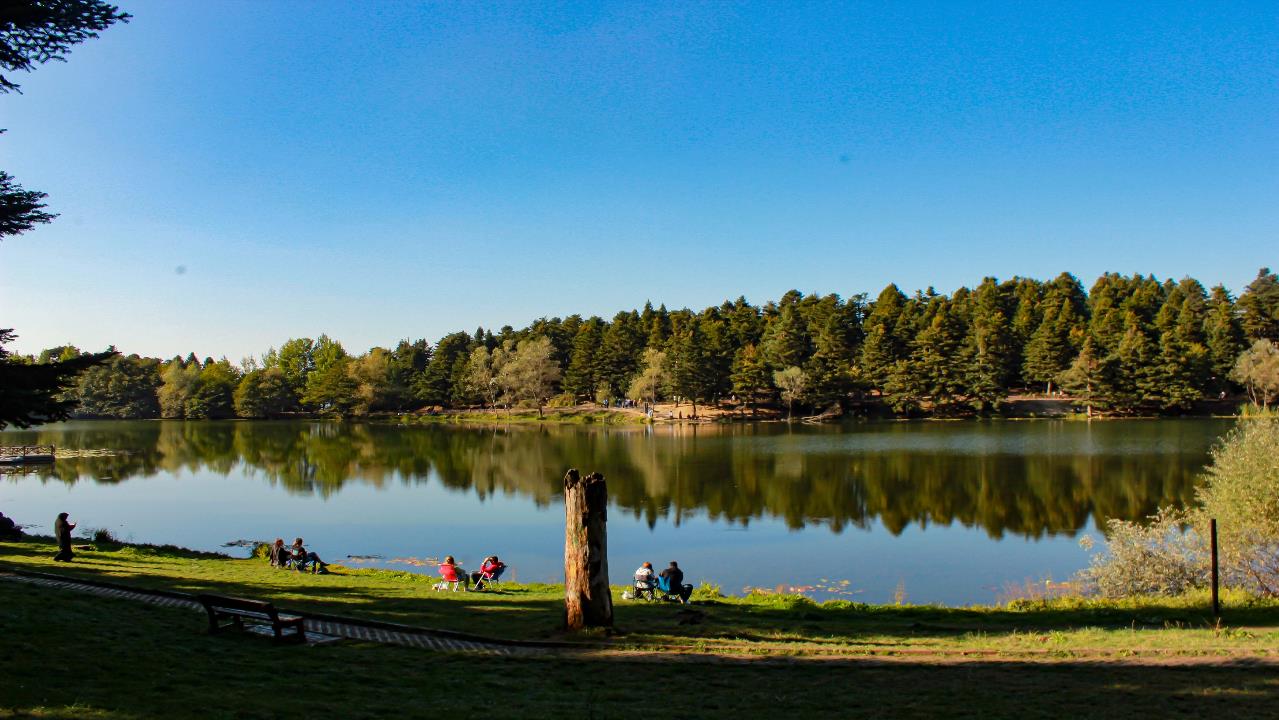 Kur’ân-ı Kerîm’in bir hükmüne, bir farz veya yasağına inanmayan veya geçerliliğini kabul etmeyen kişi İslâm’a göre iman sahibi değildir.
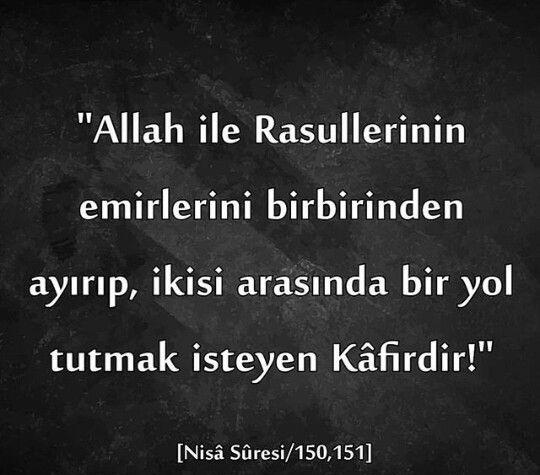 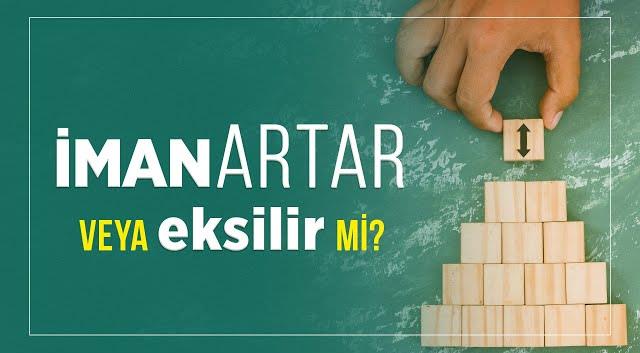 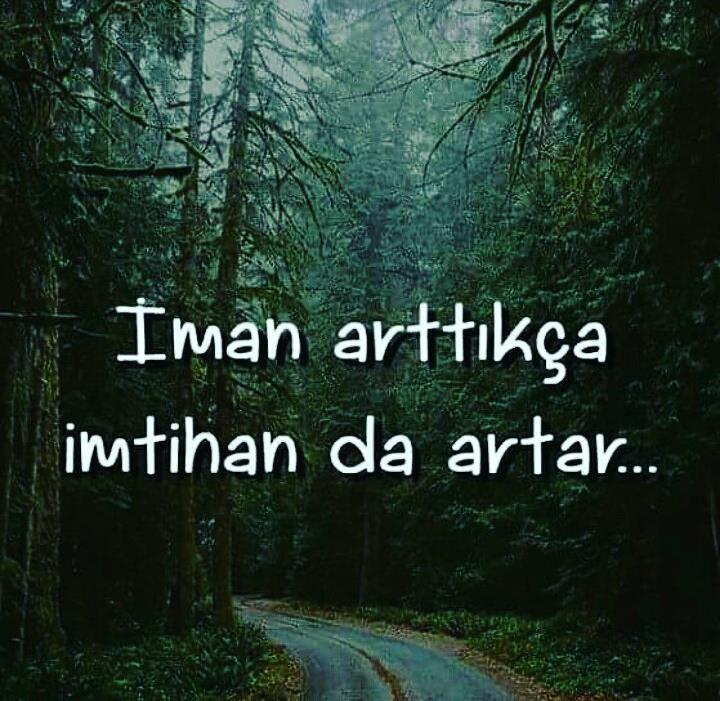 İman, inanılması gereken esaslar açısından artmaz veya eksilmez.
İman, nitelik bakımından artar veya eksilir.
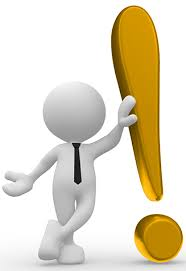 3
Ye’s (ümitsizlik) halinden önce iman edilmelidir.
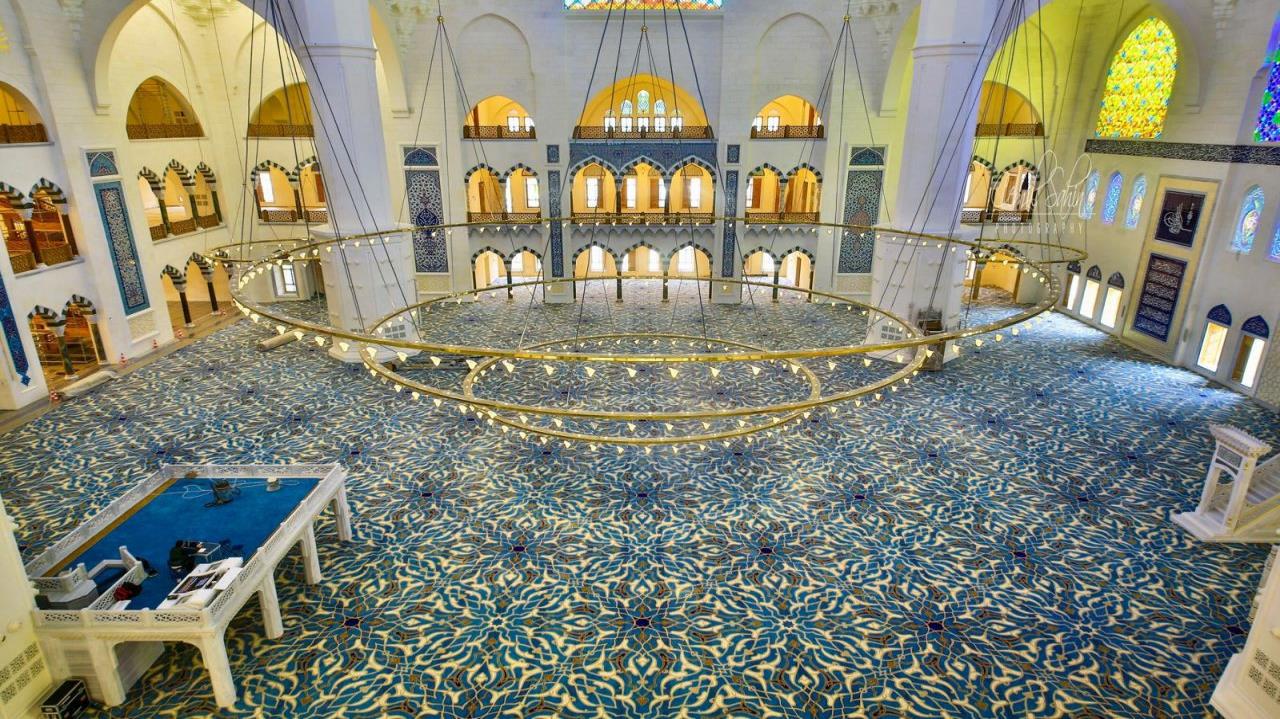 Can boğaza dayanınca yapılan imanın da tövbenin de bir manası yoktur. Çünkü böyle bir durumda irade tamamen ortadan kalkar.
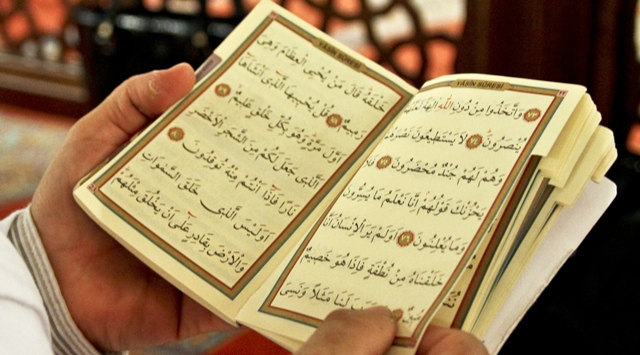 فَلَمَّا رَاَوْا بَأْسَنَا قَالُٓوا اٰمَنَّا بِاللّٰهِ وَحْدَهُ وَكَفَرْنَا بِمَا كُنَّا بِه۪ مُشْرِك۪ينَ ﴿٨٤﴾
Dehşetli cezamızı gördüklerinde, "Allah’ın birliğine inandık, O’na ortak koştuğumuz şeyleri de şimdi reddetmekteyiz" derler. (Mü’min Suresi, 84)
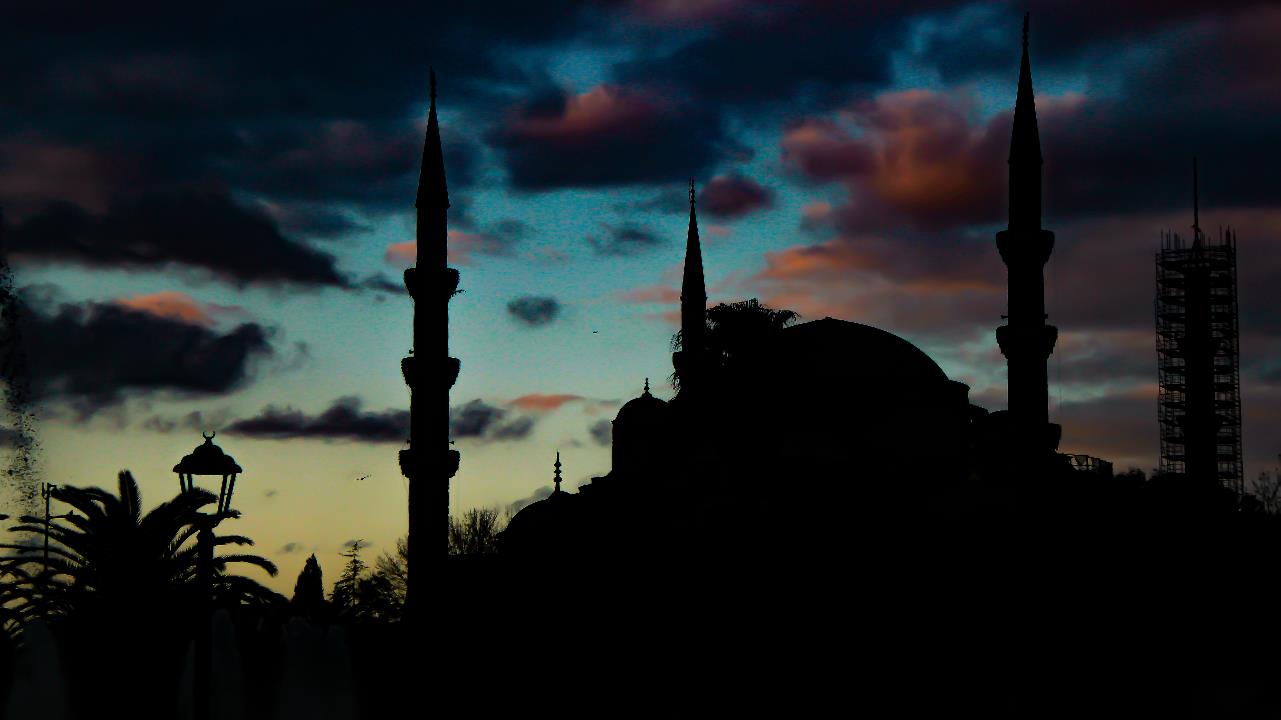 وَلَيْسَتِ التَّوْبَةُ لِلَّذ۪ينَ يَعْمَلُونَ السَّيِّـَٔاتِۚ حَتّٰٓى اِذَا حَضَرَ اَحَدَهُمُ الْمَوْتُ قَالَ اِنّ۪ي تُبْتُ الْـٰٔنَ وَلَا الَّذ۪ينَ يَمُوتُونَ وَهُمْ كُفَّارٌۜ اُو۬لٰٓئِكَ اَعْتَدْنَا لَهُمْ عَذَاباً اَل۪يماً ﴿١٨﴾
Yoksa kötülükleri yapıp yapıp da içlerinden birine ölüm gelip çattığında "Ben şimdi tövbe ettim" diyenlerle kâfir olarak ölenler için kabul edilecek tövbe yoktur. Onlar için acı bir azap hazırlamışızdır. (Nisa, 18)
https://www.youtube.com/watch?v=qUtL15AW_DU
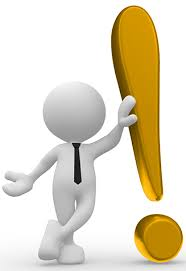 4
İmana şirk karıştırılmamalıdır.
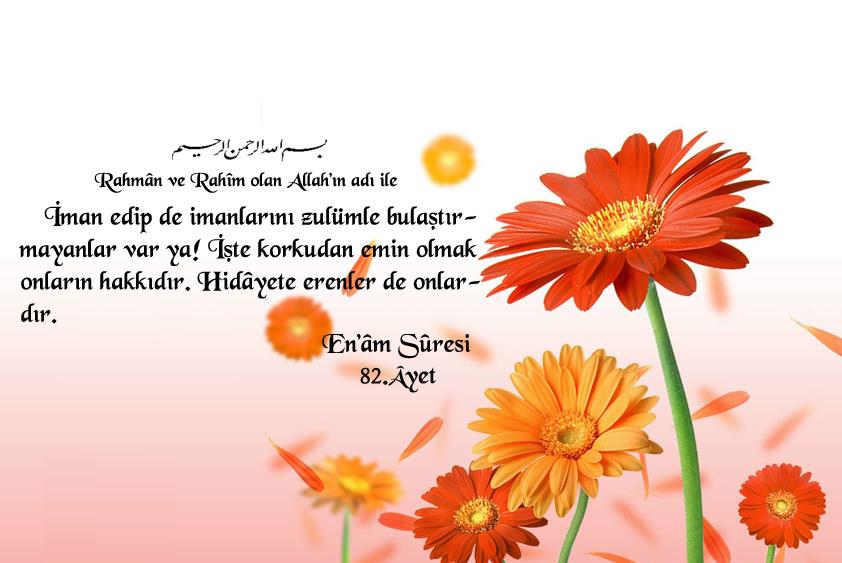 اَلَّذ۪ينَ اٰمَنُوا وَلَمْ يَلْبِسُٓوا ا۪يمَانَهُمْ بِظُلْمٍ اُو۬لٰٓئِكَ لَهُمُ الْاَمْنُ وَهُمْ مُهْتَدُونَ۟ ﴿٨٢﴾
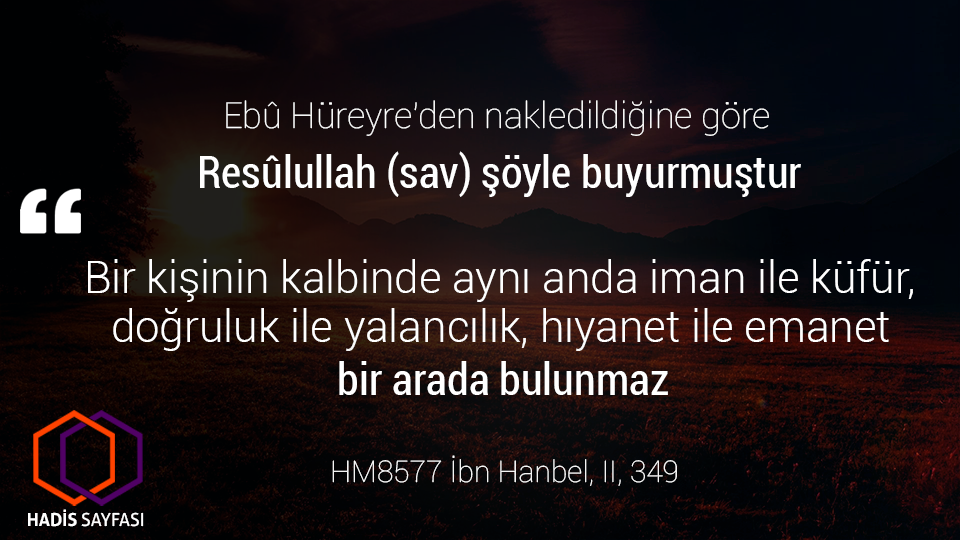 https://www.youtube.com/watch?v=GiNoC_ybJCw
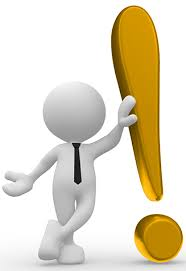 5
Kur’ân ayetleri ve dinî hükümler alay konusu yapılmamalıdır.
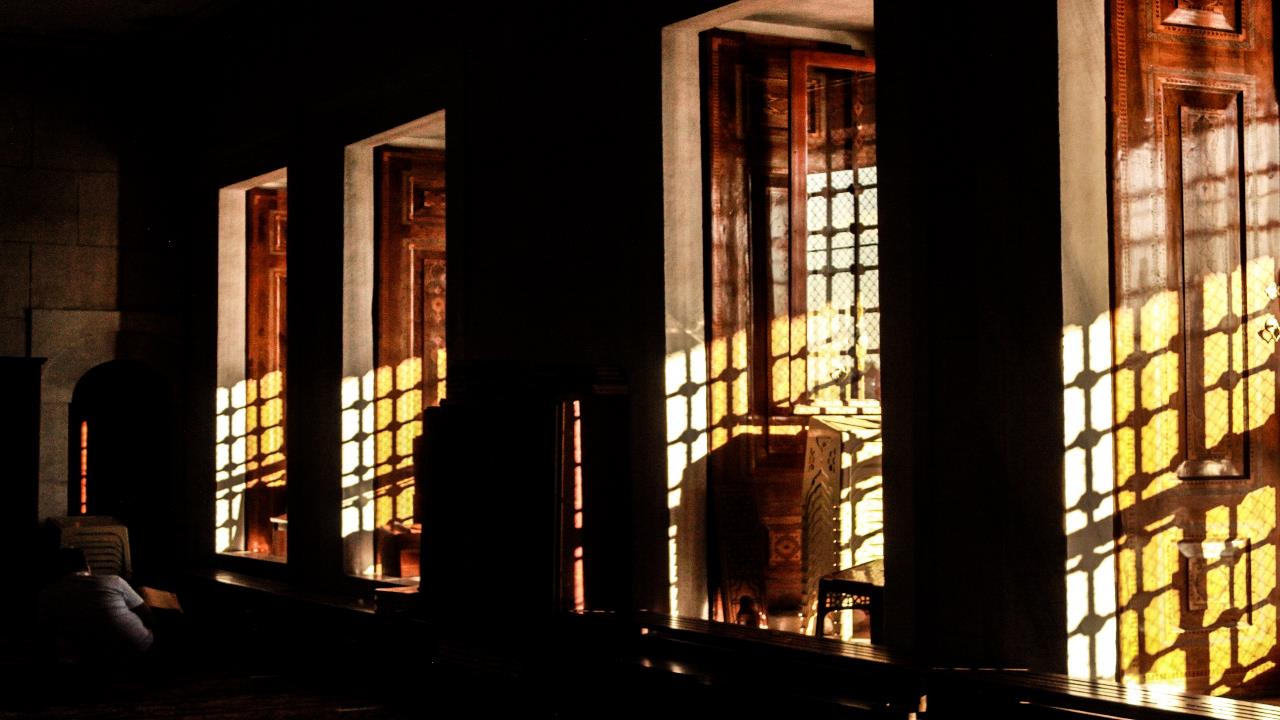 Dini hükümleri küçümsemek, alay konusu yapmak, dini ahkam üzerine rastgele konuşmak iman açısından çok tehlikelidir. Hatta kişiyi dinden çıkarır. Çünkü alay etmek ile inkar etmek ayette aynı kategoride değerlendirilmiştir.
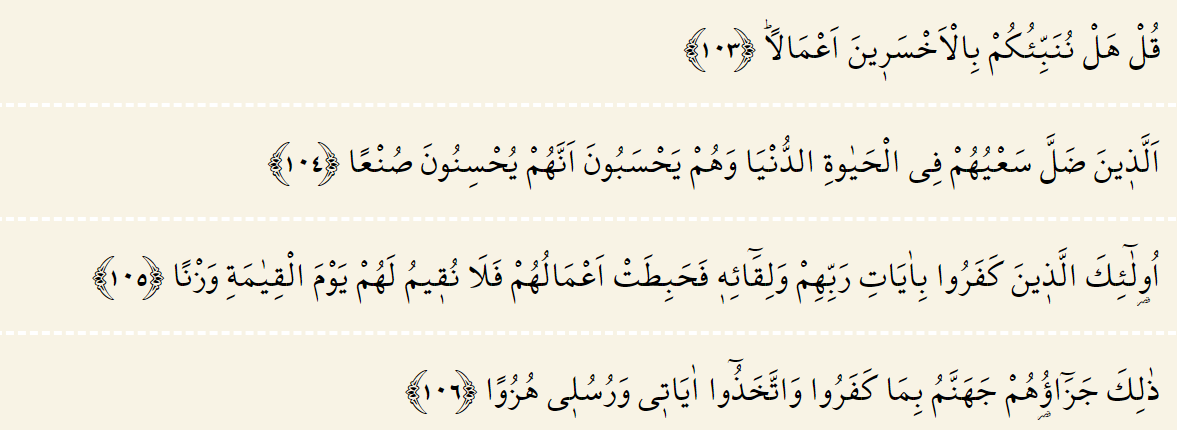 ﴾104﴿ Onlar, iyi yaptıklarını sandıkları halde, dünya hayatında çabaları boşa giden kimselerdir."
﴾105﴿ İşte onlar, rablerinin âyetlerini ve O’na kavuşmayı inkâr eden, bu yüzden amelleri boşa gitmiş olanlardır; bu sebeple biz kıyamet gününde onların (dünyadaki) amellerine değer vermeyiz.
﴾106﴿ İnkâr etmeleri, âyetlerimi ve resullerimi alaya almaları sebebiyle işte onların cezası cehennemdir. (Kehf, 104-106)
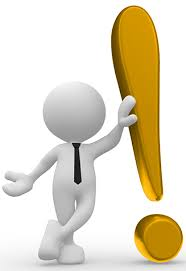 6
Mümin kişi, Yüce Allah’ın rahmetinden ne ümitsiz ne de emin olmalıdır.
وَلَا تَايْـَٔسُوا مِنْ رَوْحِ اللّٰهِۜ اِنَّهُ لَا يَايْـَٔسُ مِنْ رَوْحِ اللّٰهِ اِلَّا الْقَوْمُ الْكَافِرُونَ ﴿٨٧﴾
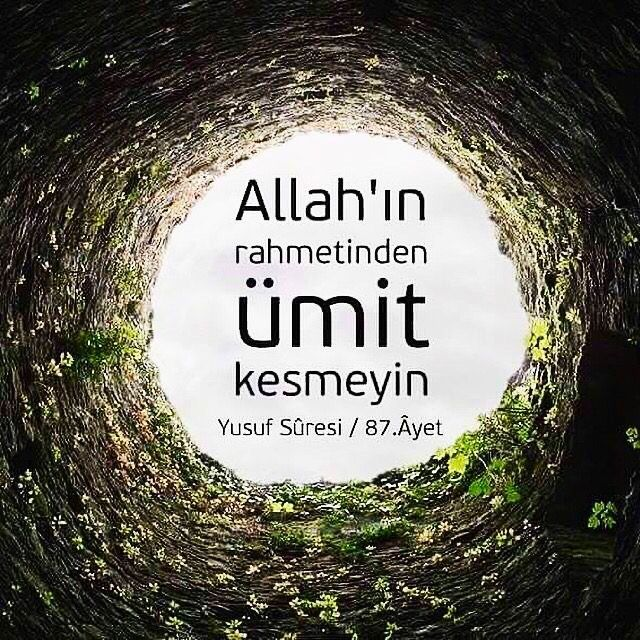 Velhasıl…
Bir insanın mümin sayılması ve ahirette kurtuluşa ulaşabilmesi için zikredilen şartları taşıması gerekir. Ancak bu şartlara uyan kişi dareyn saadetine ulaşacaktır.
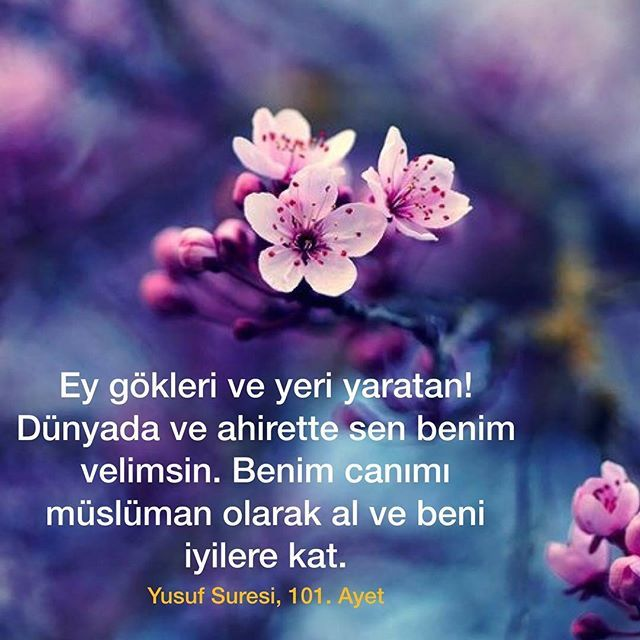 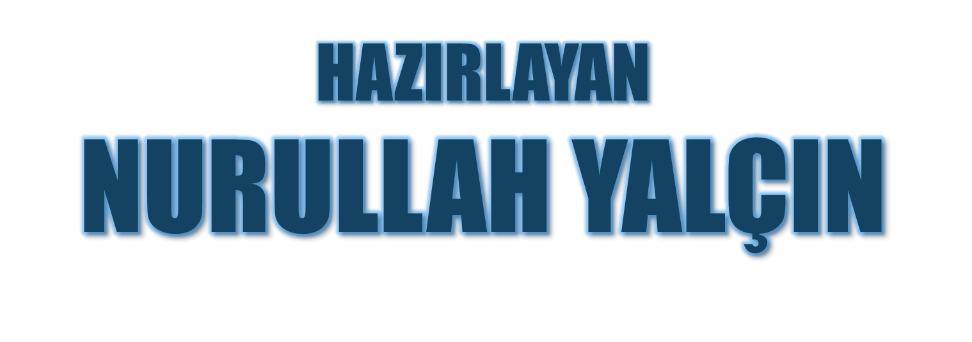 Tekirdağ/Çerkezköy
02.12.2020